Prezentacii.com
Европейский Союз
Европейский союз
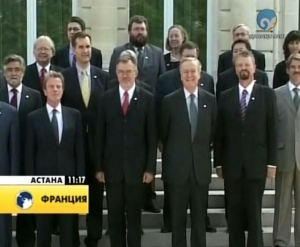 www.themegallery.com
Европейский союз
- Межгосударственное объединение, сочетающее в себе черты международной организации и федеративного государства.
www.themegallery.com
Усиление экономического и социального взаимодействия;
Образование тесного союза народов Европы;
Образование экономического и валютного союза на базе единой валюты – евро.
2
1
1
Важнейшей экономической целью ЕС является:
1
2
3
НАСЕЛЕНИЕ – 450 миллионов человек
Производит четверть всемирного богатства
Валюта - ЕВРО
Европейский Союз:
www.themegallery.com
1. Внешние связи:
Общая торговая политика работает
В рамках Всемирной торговой организации ЕС активно участвует в установлении правил многосторонней системы мировой торговли.
ЕС заключает двусторонние торговые соглашения со странами или региональными группами стран.
www.themegallery.com
2. Общая внешняя политика и      безопасность
- Попытка в начале 1950х создать Европейское оборонное содружество
- В 1970г. процесс «Европейское политическое сотрудничество»
Принцип общей внешней политики и безопасности (ОВПБ) был сформулирован в 1992г. в Маастрихтском договоре.
В декабре1997г. в столице Канады Оттаве, 122 государства подписали договор о запрещении мин.
3. Торговые выгоды для всех:
Ведет переговоры с партнерами относительно 
либерализации торговли;
Стремится оказать содействие развивающимся
 странам;
Реформирует свою сельскохозяйственную
 политику;
www.themegallery.com
4. Мировое сотрудничество.
Цели развития, принятые ООН в сентябре 2000г.
Искоренение крайней бедности и голода
Достижение всеобщего начального образования
Распространение тендерного равенства и расширение 
возможностей женщин
Сокращение детской смертности
Совершенствование национального здравоохранения
Борьба с различными заболеваниями
Обеспечение экологической устойчивости
Глобальное партнерство в развитии
2.
3.
6.
4.
1.
5.
Транспортная инфраструктура
Институциональное развитие
Политика сокращения бедности
Продовольственная безопасность и 
Устойчивое развитие сельских районов
региональное
Торговля и развитие сотрудничества
Направления ЕС:
Спасибо!